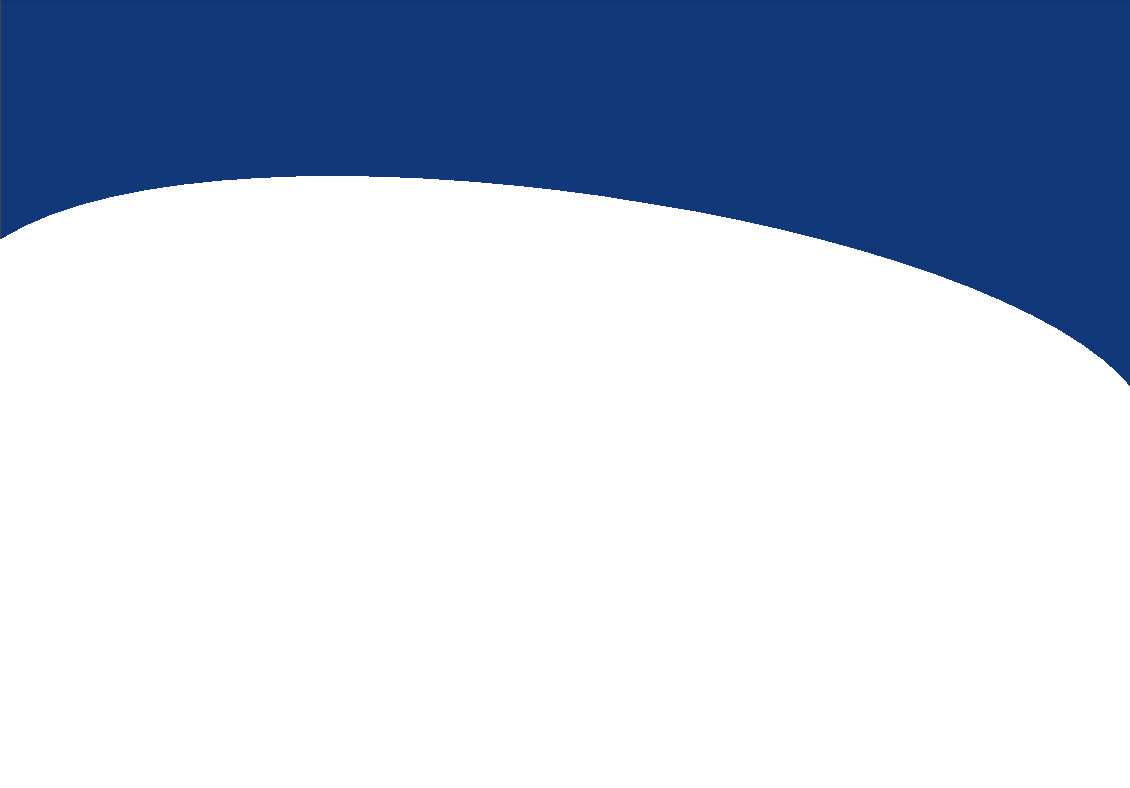 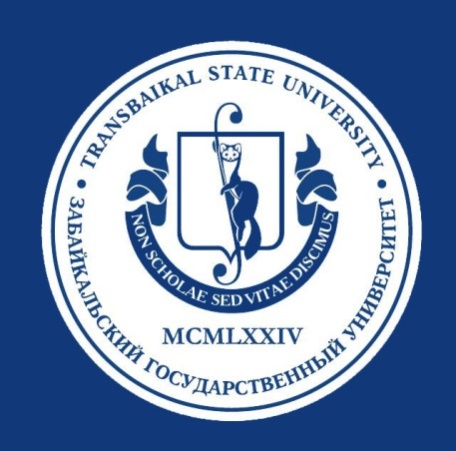 Факультетестественных наук,математики и технологий
Разработка элективного курса по английскому языку для начальной школы “Учимся играя”
Выполнила:

Научный руководитель:
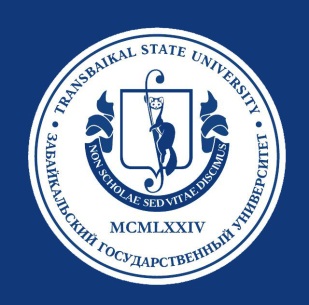 Факультет
естественных наук,
математики 
и технологии
Цель исследования – изучить особенности элективных курсов по английскому языку для начальных классов и разработать элективный курс.

Объект – элективные курсы в системе школьного образования.
 
Предмет – элективный курс по английскому языку для начальных классов.
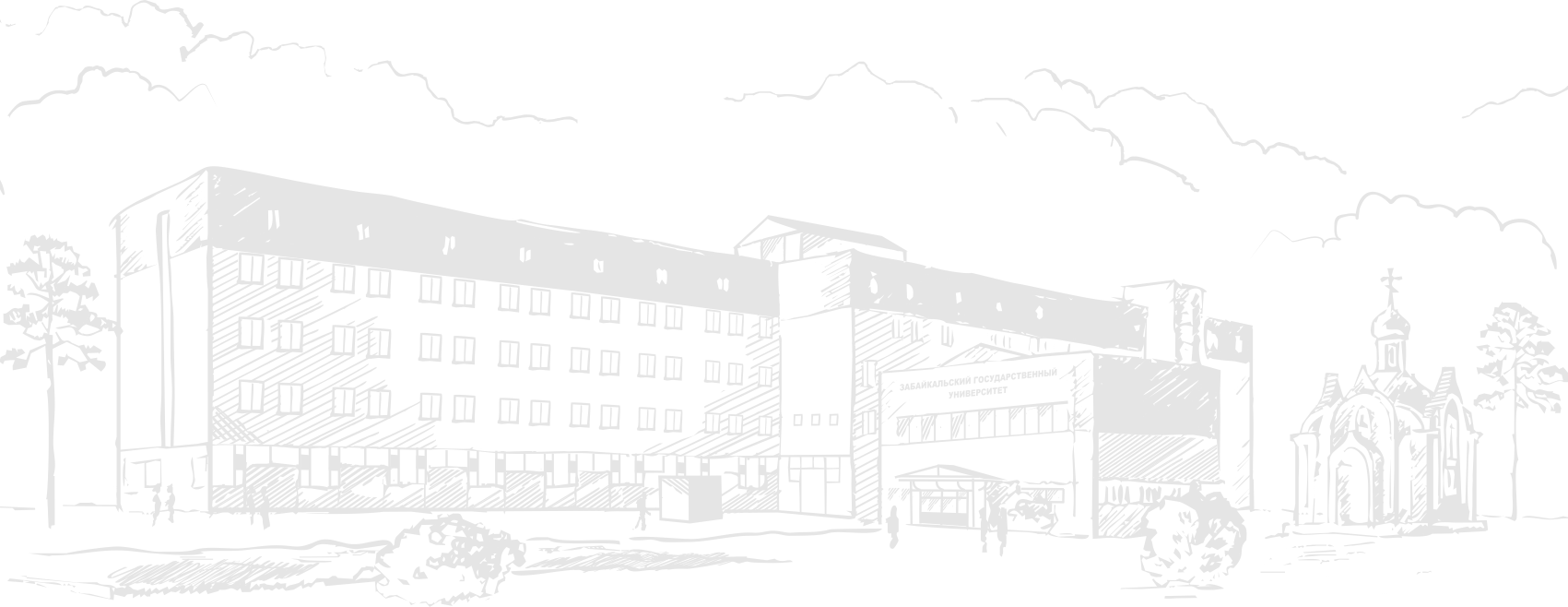 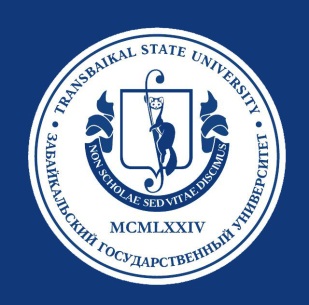 Факультет
естественных наук,
математики 
и технологии
Содержание курса
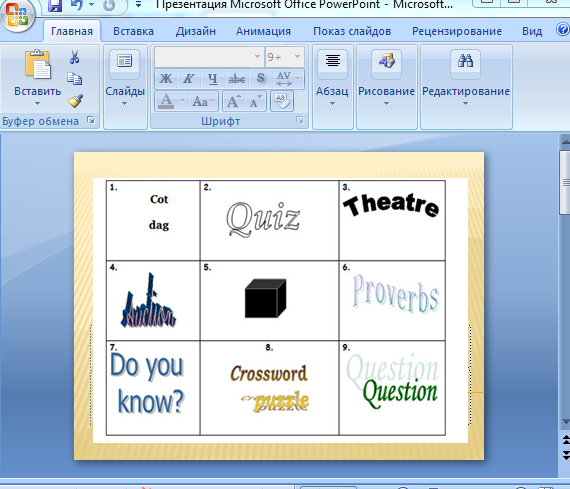 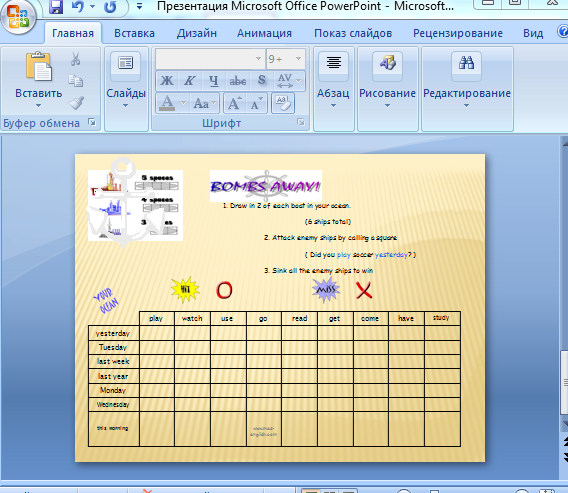 Интерактивная игра «Крестики-нолики»
Интерактивная игра  «Морской бой»
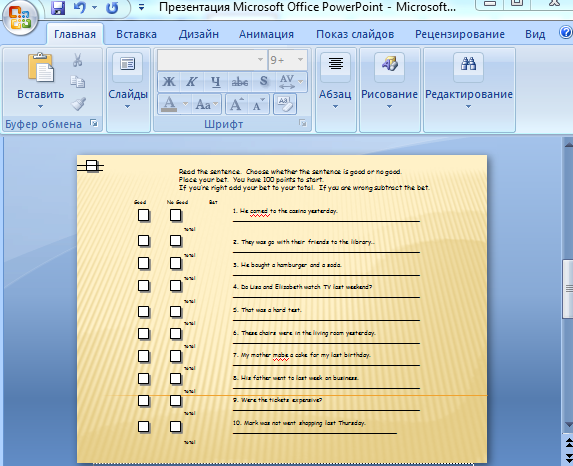 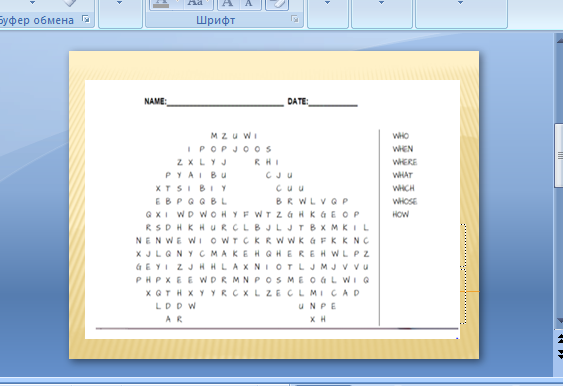 Интерактивная игра «Grammar Casino»
Интерактивная игра «Word-searching»
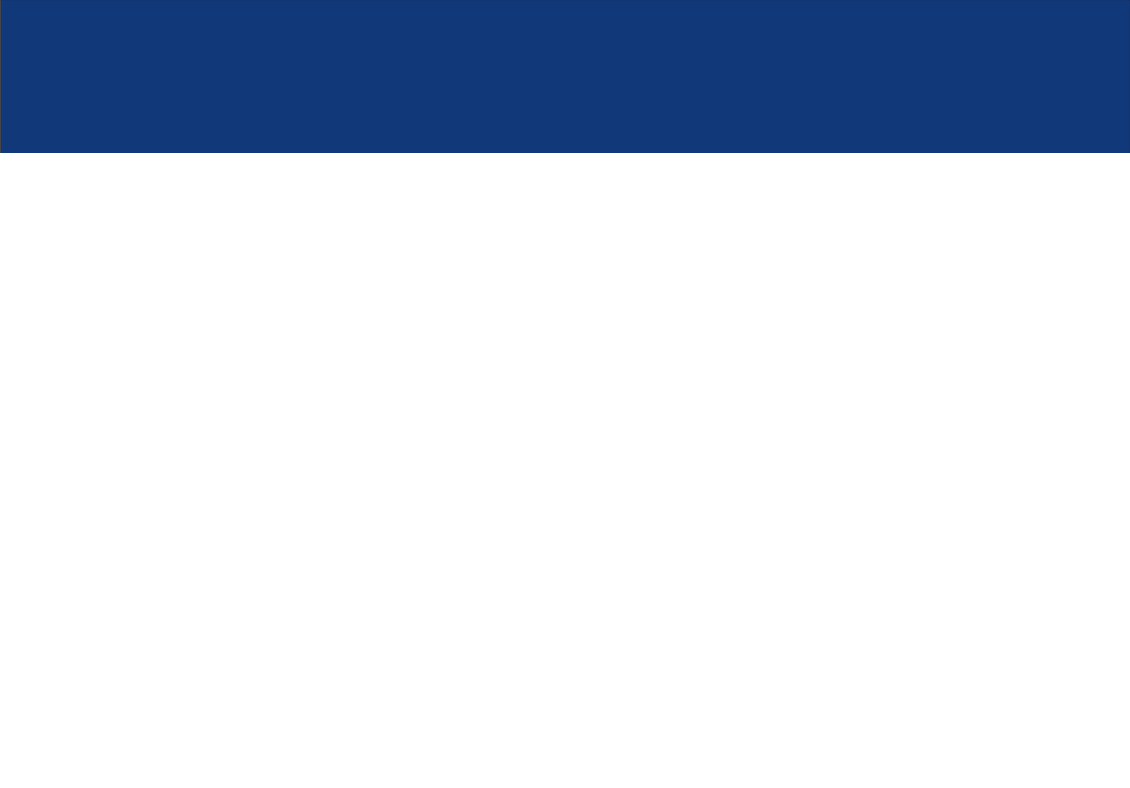 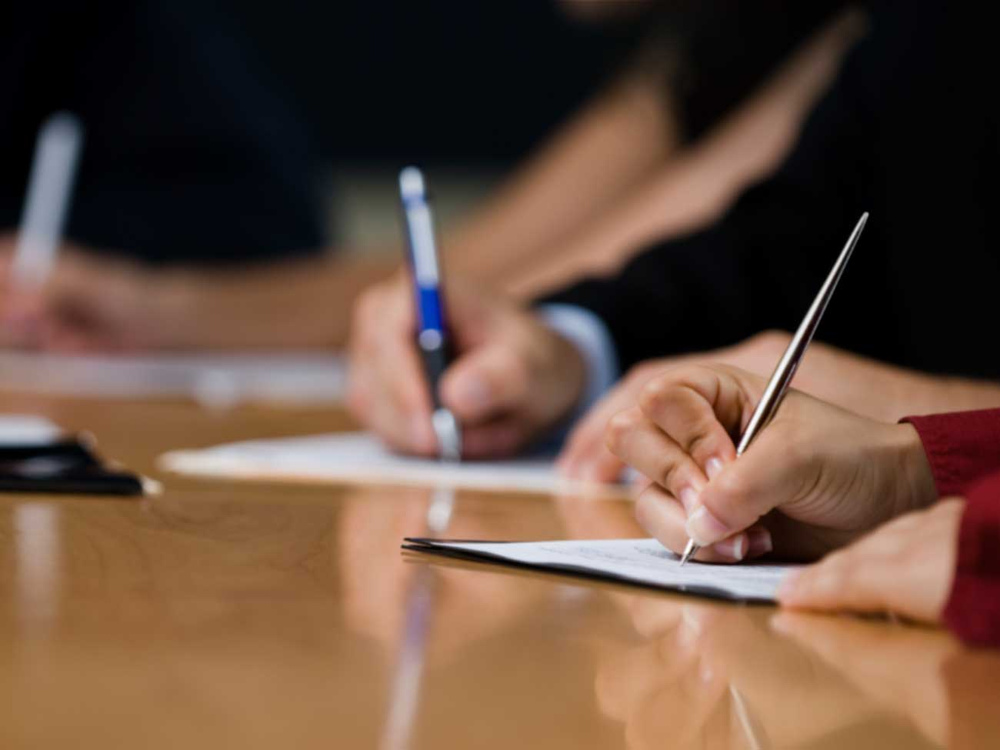 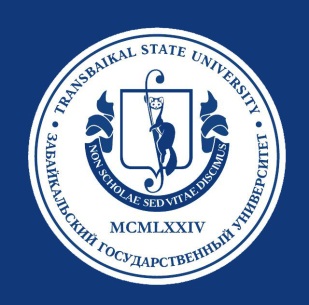 CLEVER
STRONG
CREATIVE
СПАСИБО ЗА ВНИМАНИЕ!